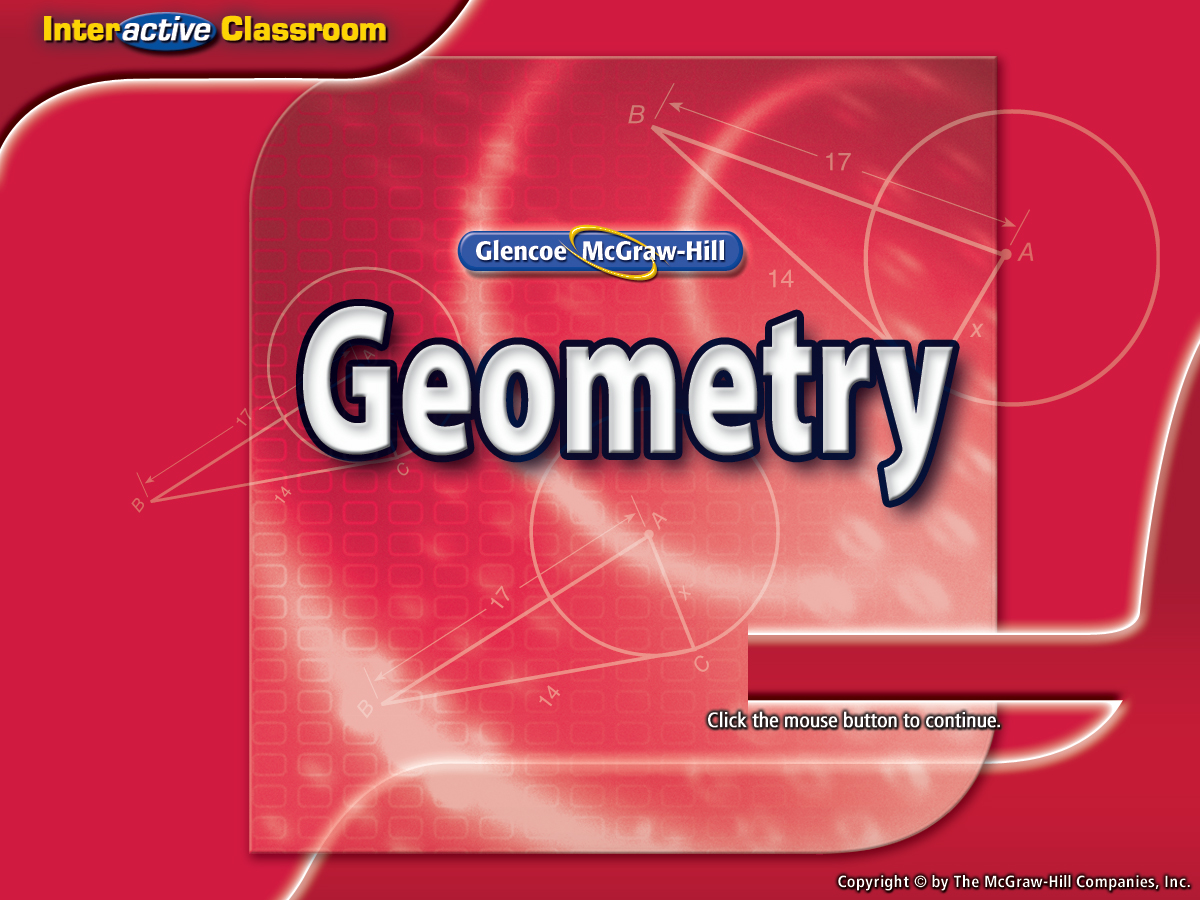 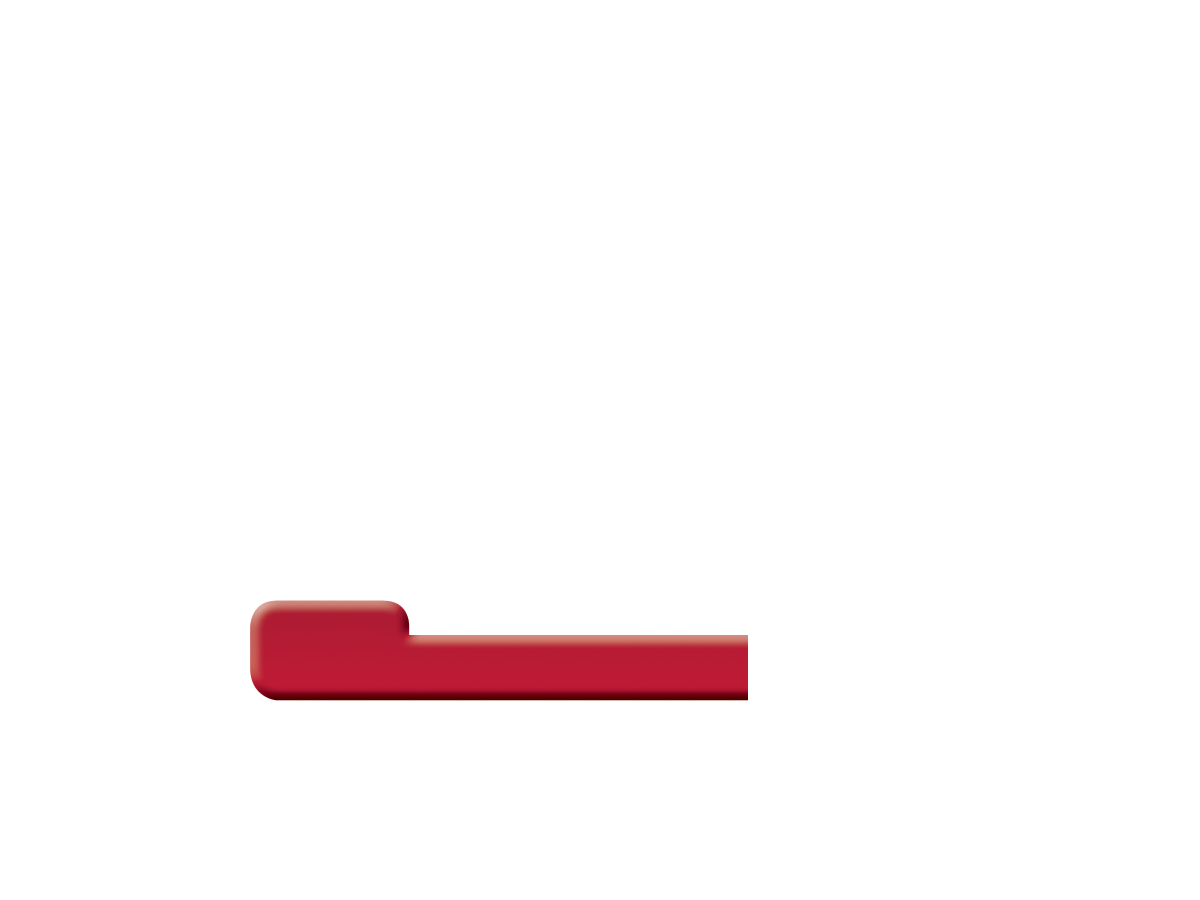 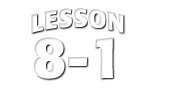 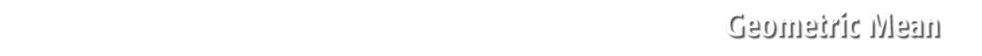 Splash Screen
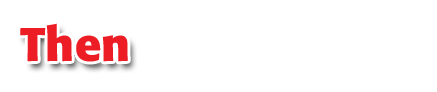 You used proportional relationships of corresponding angle bisectors, altitudes, and medians of similar triangles. (Lesson 7–5)
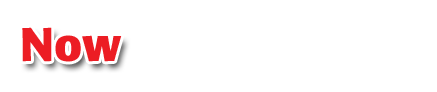 Find the geometric mean between two numbers.
Solve problems involving relationships between parts of a right triangle and the altitude to its hypotenuse.
Then/Now
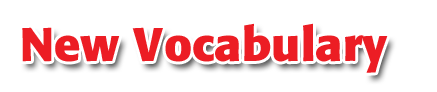 geometric mean
Vocabulary
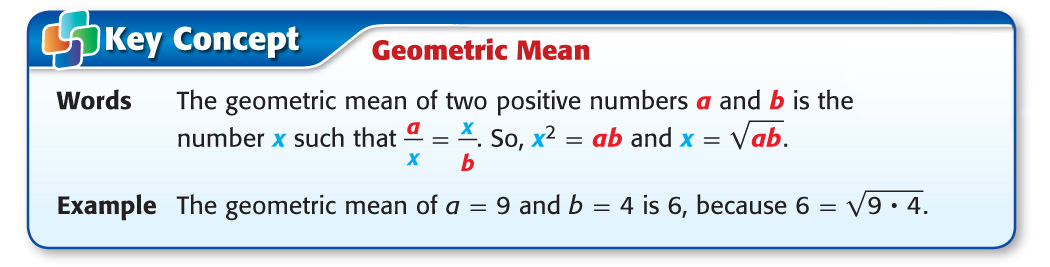 Concept
Geometric Mean
Find the geometric mean between 2 and 50.
Let x represent the geometric mean.
Definition of geometric mean
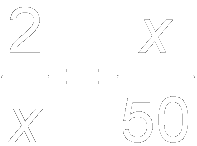 Cross products
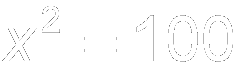 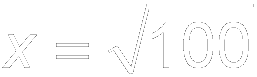 Take the positive square root of each side.
Simplify.
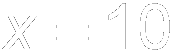 Answer: 	The geometric mean is 10.
Example 1
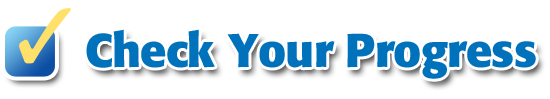 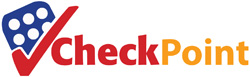 A. Find the geometric mean between 3 and 12.
A.	3.9
B.	6
C.	7.5
D.	4.5
A
B
C
D
Example 1
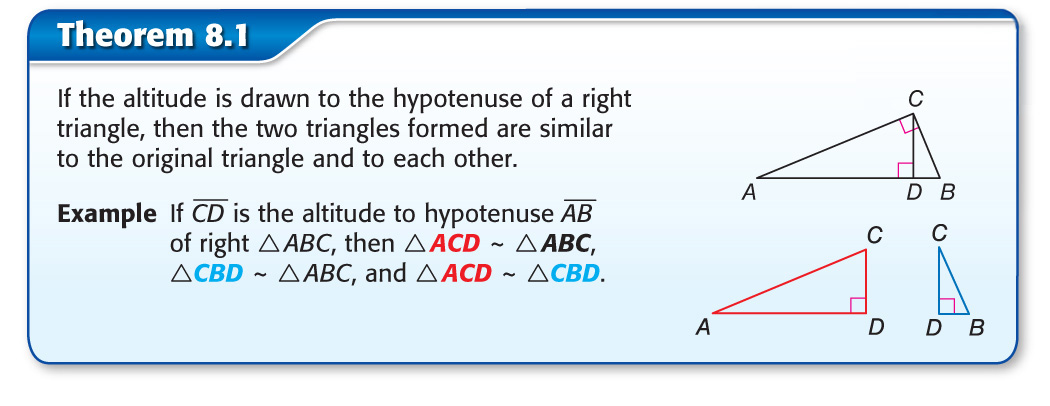 Concept
Identify Similar Right Triangles
Write a similarity statement identifying the three similar triangles in the figure.
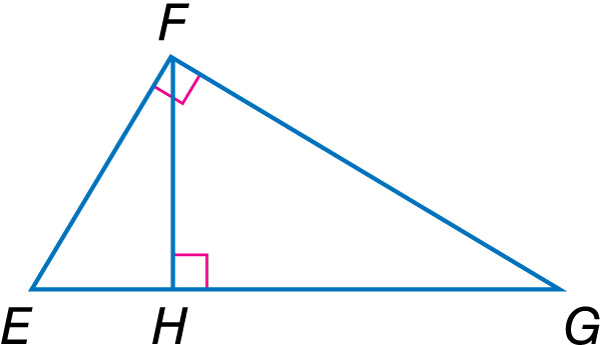 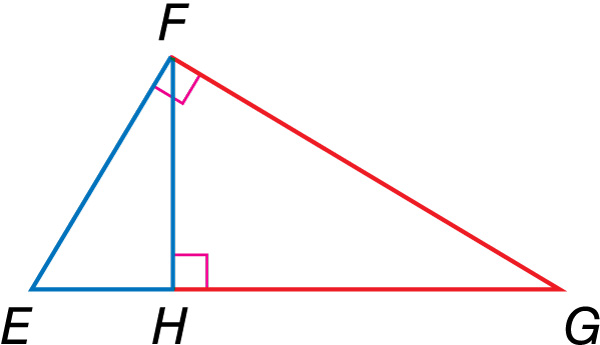 Separate the triangles into two triangles along the altitude.
Example 2
Identify Similar Right Triangles
Then sketch the three triangles, reorienting the smaller ones so that their corresponding angles and sides are in the same position as the original triangle.
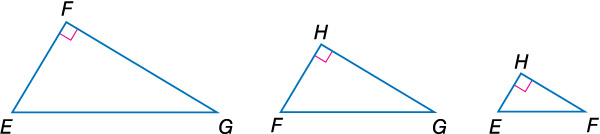 Answer: 	So, by Theorem 8.1, ΔEGF ~ ΔFGH ~ ΔEFH.
Example 2
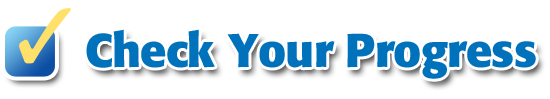 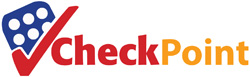 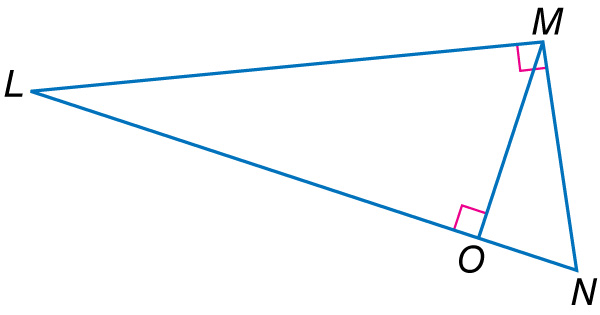 Write a similarity statement identifying the three similar triangles in the figure.
A
B
C
D
A.	ΔLNM ~ ΔMLO ~ ΔNMO
B.	ΔNML ~ ΔLOM ~ ΔMNO
C.	ΔLMN ~ ΔLOM ~ ΔMON
D.	ΔLMN ~ ΔLMO ~ ΔMNO
Example 2
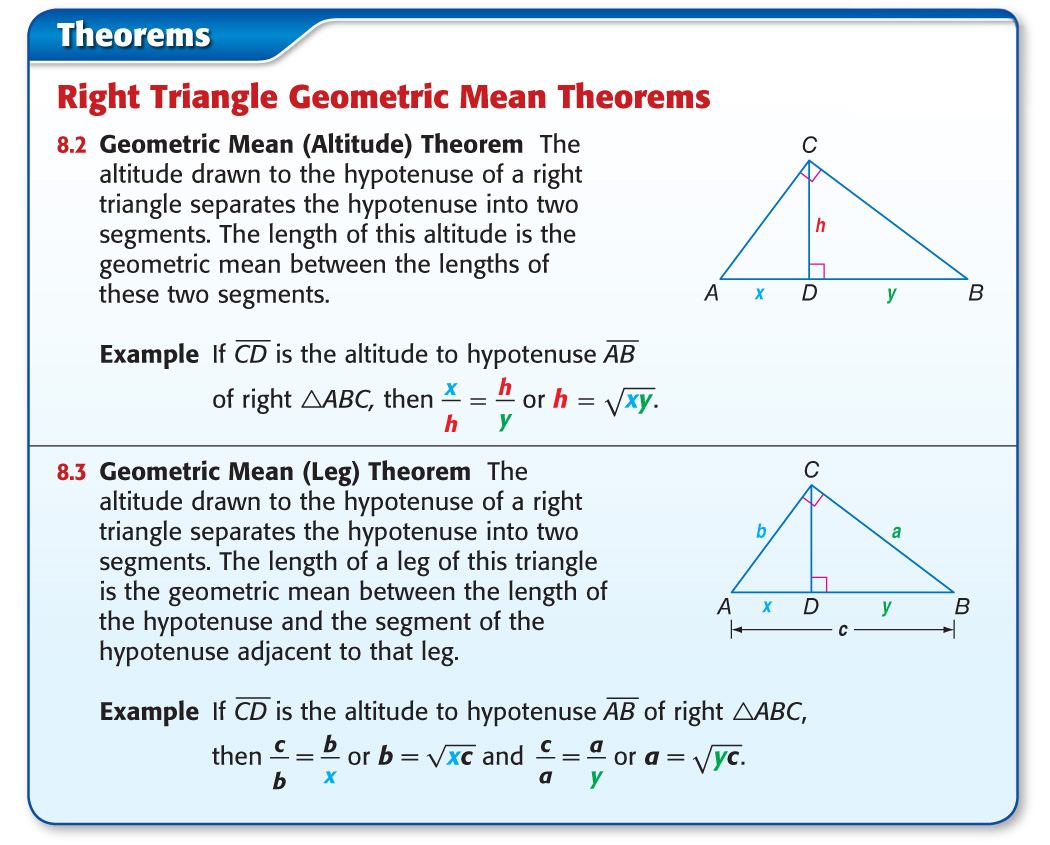 Concept
Use Geometric Mean with Right Triangles
Find c, d, and e.
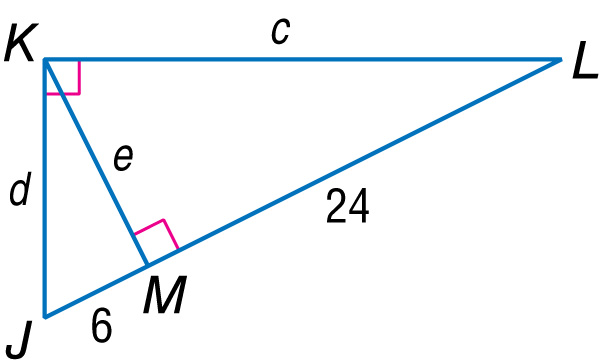 Example 3
Use Geometric Mean with Right Triangles
Since e is the measure of the altitude drawn to the hypotenuse of right ΔJKL, e is the geometric mean of the lengths of the two segments that make up the hypotenuse, JM and ML.
Geometric Mean	(Altitude) Theorem
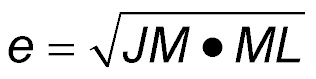 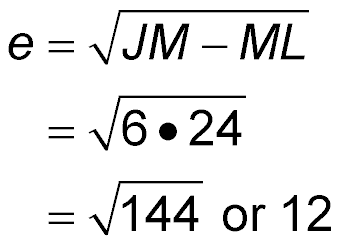 Substitution
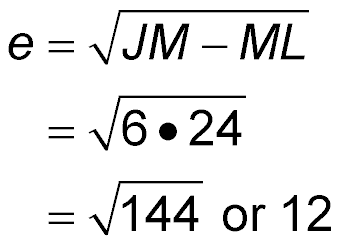 Simplify.
Example 3
Since d is the measure of leg JK, d is the geometric mean of JM, the measure of the segment adjacent to this leg, and the measure of the hypotenuse JL.
Use Geometric Mean with Right Triangles
Geometric Mean	(Leg) Theorem
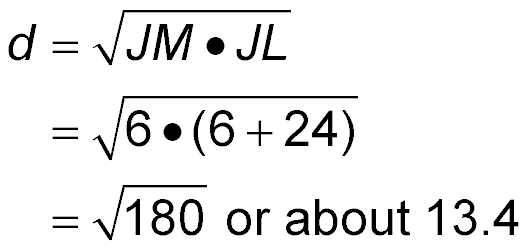 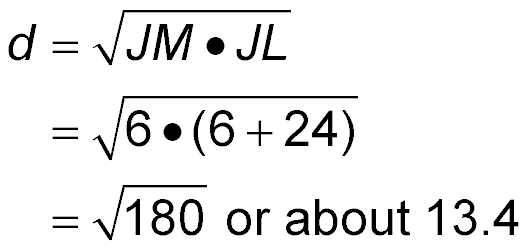 Substitution
Use a calculator to	simplify.
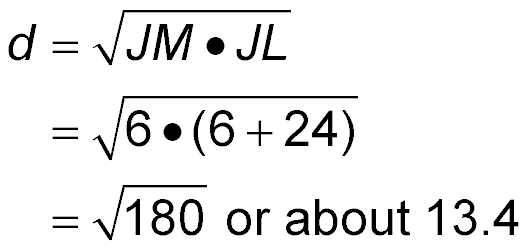 Example 3
Since c is the measure of leg KL, c is the geometric mean of ML, the measure of the segment adjacent to KL, and the measure of the hypotenuse JL.
Use Geometric Mean with Right Triangles
Geometric Mean	(Leg) Theorem
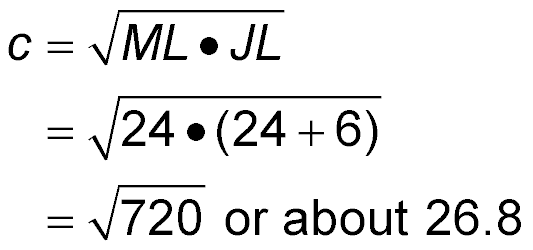 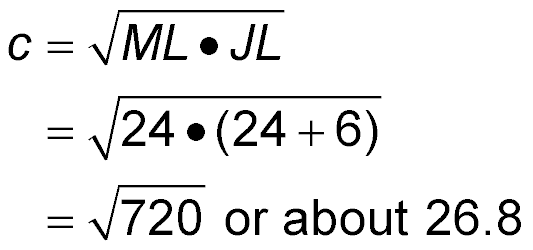 Substitution
Use a calculator to	simplify.
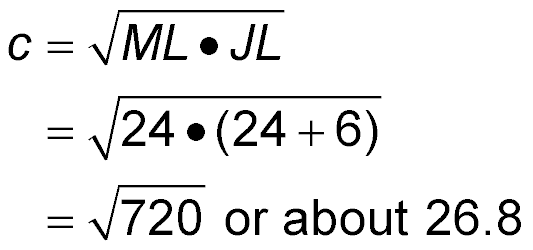 Answer: 	e = 12, d ≈ 13.4, c ≈ 26.8
Example 3
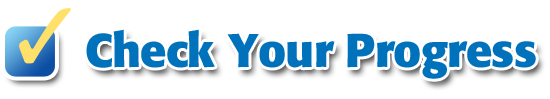 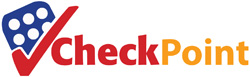 Find e to the nearest tenth.
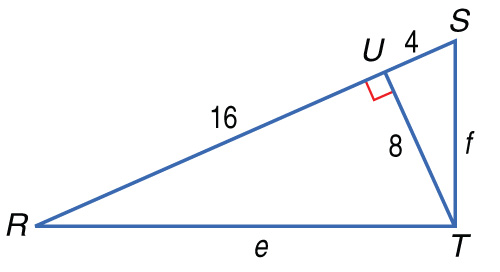 A.	13.9
B.	24
C.	17.9
D.	11.3
A
B
C
D
Example 3
Indirect Measurement
KITES  Ms. Alspach is constructing a kite for her son. She has to arrange two support rods so that they are perpendicular. The shorter rod is 27 inches long. If she has to place the short rod 7.25 inches from one end of the long rod in order to form two right triangles with the kite fabric, what is the length of the long rod?
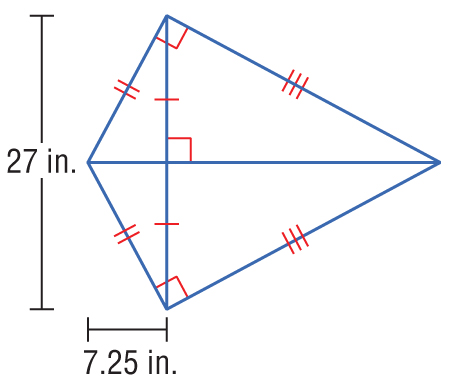 Example 4
Let       be the altitude drawn from the right angle of ΔWYZ.
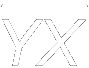 Indirect Measurement
Draw a diagram of one of the right triangles formed.
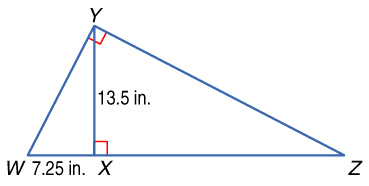 Example 4
Indirect Measurement
Geometric Mean	(Altitude) Theorem
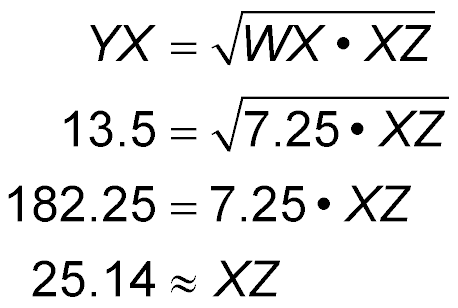 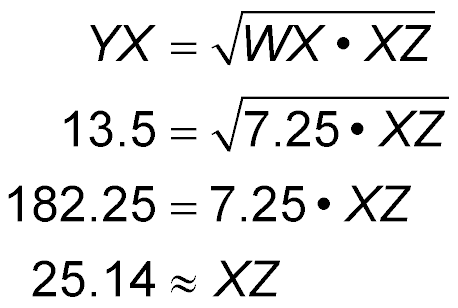 Substitution
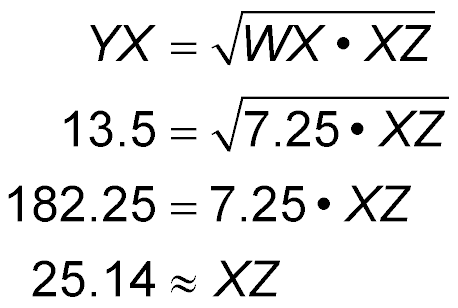 Square each side.
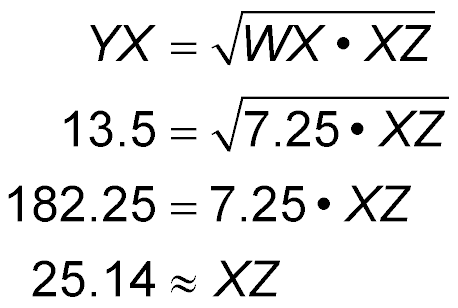 Divide each side by 7.25.
Answer: 	The length of the long rod is 7.25 + 25.14, or about 32.39 inches long.
Example 4
AIRPLANES  A jetliner has a wingspan, BD, of 211 feet. The segment drawn from the front of the plane to the tail,                                at point E. If AE is 163 feet, what is the length of the aircraft to the nearest tenth of a foot?
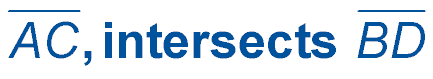 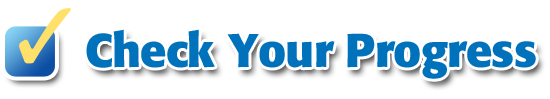 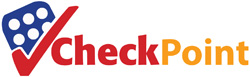 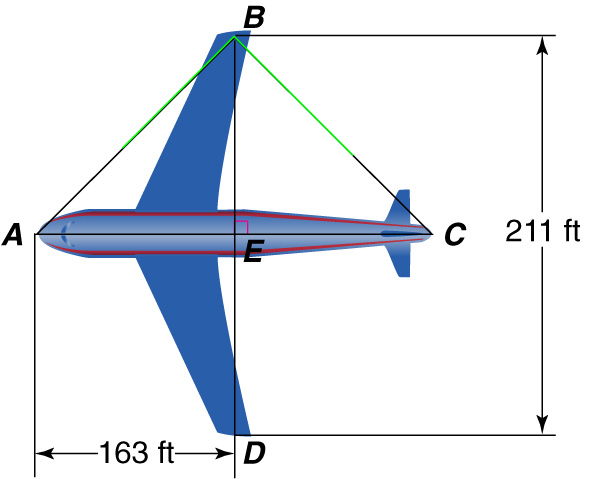 A.	68.3 ft
B.	231.3 ft
C.	273.1 ft
D.	436.1 ft
A
B
C
D
Example 4
End of the Lesson